Literature
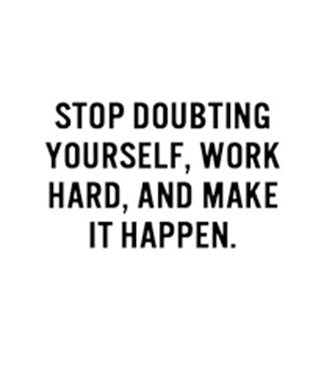 Work through the activities here to help you be able to address this question.
How does Conan Doyle present the 
character of Sherlock in this extract and throughout the novel?
This is the question you will be answering before you leave today.
Extract from Sherlock – read through this from Chapter 1
"My mind," he said, "rebels at stagnation. Give me problems, give me work, give me the most abstruse cryptogram or the most intricate analysis, and I am in my own proper atmosphere. I can dispense then with artificial stimulants. But I abhor the dull routine of existence. I crave for mental exaltation. That is why I have chosen my own particular profession,--or rather created it, for I am the only one in the world."
"The only unofficial detective?" I said, raising my eyebrows. 
"The only unofficial consulting detective," he answered. "I am the last and highest court of appeal in detection. When Gregson or Lestrade or Athelney Jones are out of their depths--which, by the way, is their normal state--the matter is laid before me. I examine the data, as an expert, and pronounce a specialist's opinion. I claim no credit in such cases. My name figures in no newspaper. The work itself, the pleasure of finding a field for my peculiar powers, is my highest reward. But you have yourself had some experience of my methods of work in the Jefferson Hope case." 
"Yes, indeed," said I, cordially. "I was never so struck by anything in my life. I even embodied it in a small brochure with the somewhat fantastic title of 'A Study in Scarlet.'" 
He shook his head sadly. "I glanced over it," said he. "Honestly, I cannot congratulate you upon it. Detection is, or ought to be, an exact science, and should be treated in the same cold and unemotional manner. You have attempted to tinge it with romanticism, which produces much the same effect as if you worked a love-story or an elopement into the fifth proposition of Euclid." 
"But the romance was there," I remonstrated. "I could not tamper with the facts."
Task 1
Write out 5 key points which you remember about Sherlock from the book. 

1- __________________________________________
2-__________________________________________
3-___________________________________________
4-___________________________________________
5-___________________________________________
Task 2 - Quick fire questions on extract
What does Sherlock’s mind do  / not like? 
_________________________________________________
What does Sherlock mean when he says ‘I crave mental exaltation’ – what does he constantly want? 
_____________________________________________________
What job has he created for himself? 
_____________________________________________________
What does he think about the police in how they go about trying to solve crimes – what does he mean by ‘out of their depth’? 
____________________________________________________________
Quick fire questions on extract
What does Sherlock say is his ‘highest reward?’ Why? 
________________________________________________________________________________________________________________
How does Sherlock treat the book ‘A Study in Scarlett’ that Watson has written? 
_______________________________________________________
What is his problem with it? 
_______________________________________________________
Task 3- Match these words with the meaning
Narcissistic
Logical 
Cold 
Reasoning 
Detached 
Focused
Only thinks about himself 
Thinks things through to come to a conclusion
Sees things in a very clear and straightforward way 
Is not easily distracted 
Does not show any emotion 
Does not form attachments to others
Task 4 – complete these quotes using words from side
Emotion
Scarred
unit
abhor 
Cold reason 
inhumane
Puncture
Opposed 
bloodhound
Calculating machine
Dull routine
_______ with innumerable _________ marks
 I ab____ the ____  _______ of existence
 a cal_______-m_______
In________
A client is to me a mere _______
Like those of a trained ___________ 
E_________ is opp________ to true c_______ r_________
Task 5 – Sherlock vs Watson We know that Conan Doyle has created a con______________ between these characters
Where else in the book do we see differences between them? 
Views on Mary 
Watson - ____________________________________________________
Sherlock – 
____________________________________________________
Thought process
Watson – 
______________________________________________________
Sherlock – 
______________________________________________________
How do we see differences between them in THIS extract?
Task 6 – Sherlock vs Jones We know that Conan Doyle has created a con______________ between these characters
Where else in the book do we see differences between them? 
At crime scene
Jones - ____________________________________________________
Sherlock – 
____________________________________________________
During boat chase 
Jones – 
______________________________________________________
Sherlock – 
______________________________________________________
How do we see differences between them in THIS extract?
Task 7 – The Victorian society
What do we know about the crime rate? Increasing / decreasing 

What are people starting to place more belief in? Science / religion 
How does this link to Sherlock’s method of solving crimes? -_______________________________________________________

What technique describes the weather in text – P________ f_______
Does this show London as a safe /dangerous place? 

Do people trust in the police force? Positive / negative reputation?
Task 8 – Sherlock’s approach to Watson’s book
We see that Sherlock does not pay much attention to this. 

What other times can you think of when Sherlock does not consider Watson’s emotions or is unware of these? 
1 - _____________________________________
2 - _____________________________________
Does Sherlock like Mary as a person or is he still focused on how she was helpful in solving crime? 
__________________What does this show? 
______________________________________________________
Task 9 – quote finding about Sherlock
In your AP + exam, you will want to find at least 5 quotes. You will then 
Explain these
Link to somewhere else in the book 
Say what these show about society if possible. 
Pick your top 5 words / quotes about Sherlock in this extract to write out 
1 – _________________________________________________________
2 – _________________________________________________________
3 – _________________________________________________________
4 – _________________________________________________________
5- __________________________________________________________
Putting this together
Quote explode each word here……………
Quote 1  - "My mind," he said, "rebels at stagnation’

What does this show? ____________________________________________
What does Sherlock do when he is bored? ___________________________
Why is this used at the beginning + end? _____________________________
What does this show us about drugs in Victorian era? ___________________
How do we see a contrast in attitudes to drugs? ________________________
When do we see Sherlock NOT bored – a contrast from here? ____________
________________________________________________________________
Quote explode
Putting this together
Quote explode
Quote 2  - ‘only unofficial consulting detective’
What does this show? ____________________________________________
What does it show about his attitude about his skills? ____________________________________________________________
What does this start to tell us about how he is different to the police? 
__________________________________________________________
Why does he think this role is needed for 
Himself -______________________________________
Others - ______________________________________
Quote explode
Putting this together
Quote explode
Quote 3  - ‘Jones ………….out of their depths ………………their normal state’

What does this show? ____________________________________________
Why is Jones used? _________________________________________
What does this show us about Sherlock’s attitude towards the police? ________________________________________________________
When do we see Jones out of his depth? 
At _______________________________
During the _________________________
Essay plan to follow
How does Conan Doyle present the 
character of Sherlock in this extract and throughout the novel? 

Intro – Conan Doyle presents Sherlock as ………………………………….
Para 1 – Sherlock as easily bored 
Para 2 – Sherlock’s view of his job 
Para 3 – Sherlock’s views of the police 
Para 4 – Sherlock’s joy in his work / why he does it 
Para 5 – Sherlock’s lack of emotion towards Watson 
Para 6 – Sherlock’s focus on fact over emotion
Con – Conan Doyle has presented Sherlock as …………………………..
Each para plan 
- Quote from extract
- Explain this 
- Link to somewhere else 
- What show about society if can 
- Link back to what learn
Getting started
Each para plan 
- Quote from extract
- Explain this 
- Link to somewhere else 
- What show about society if can 
- Link back to what learn
Conan Doyle presents Sherlock as …………
We can see this in ……………………..
Conan Doyle has used ……………………………….
This conveys …………………….
This demonstrates …………………
From this we learn ……………
We also saw ……………… when ………
Conan Doyle also showed ……… when ……..
This shows us that in the Victorian era ……….
From this we can learn that the Victorian society ……….
We can see that Sherlock ………….
Move through the previous para points
Before you finish
Make sure EVERY time you use a character’s name it has a capital letter. 
Check that you have quotes from extract. 
Have you looked at rest of book? 
Have you said what we learn? 
Are you saying what Conan Doyle does? 
Each paragraph needs to have a clear opening + closing line